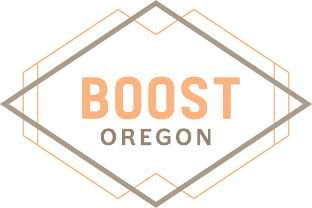 Addressing Vaccine Hesitancy: Lessons from Motivational Interviewing
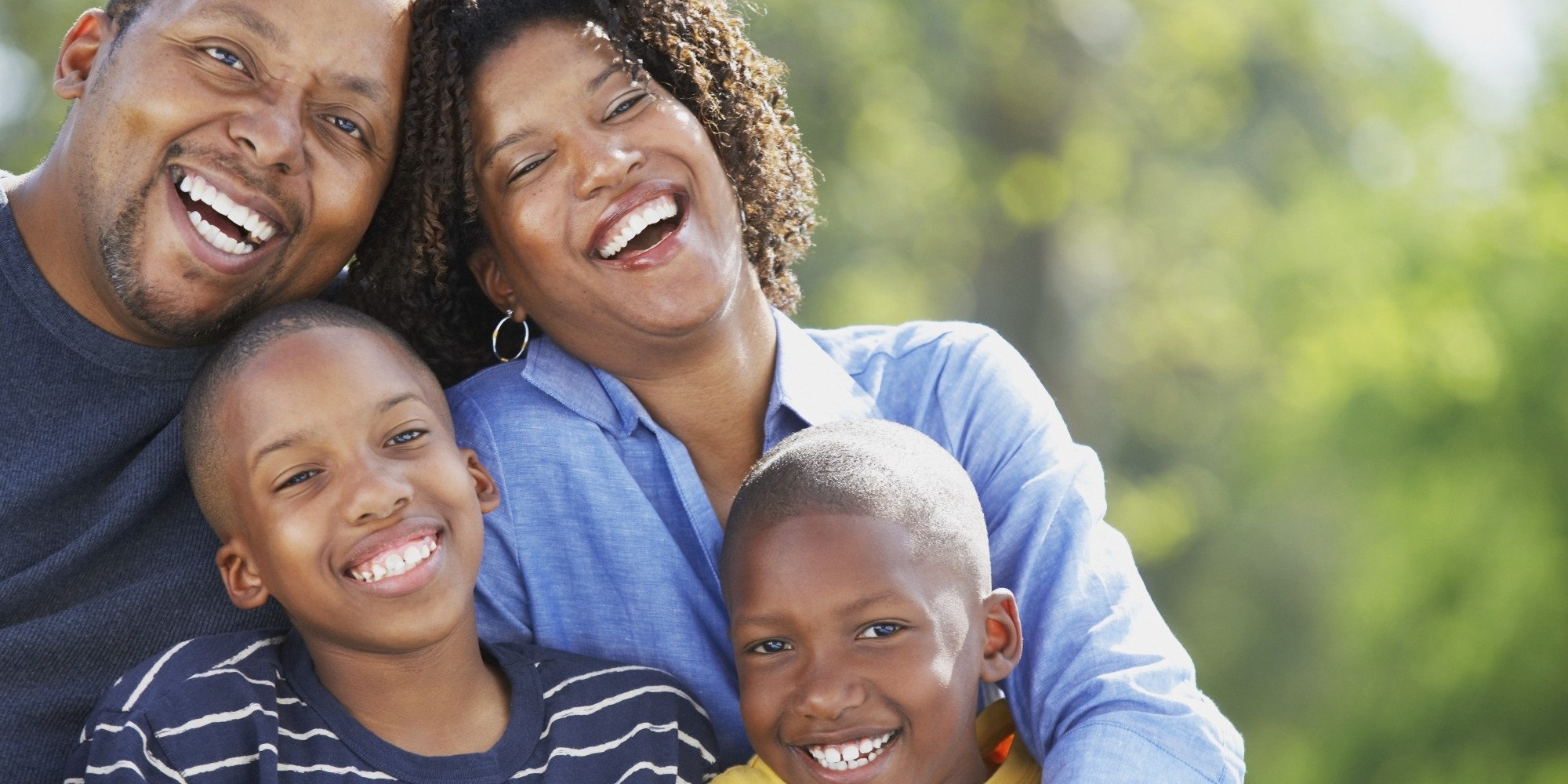 Carrie Bader, MPH, MOT
Training Director, Boost Oregon
Member, Motivational Interviewing Network of Trainers
training@boostoregon.org
www.boostoregon.org
[Speaker Notes: I am Carrie Bader ….
Today, I am providing an overview of Motivational Interviewing and how it can be used in vaccine discussions]
Boost Oregon . . .
is a parent-led, independent nonprofit organization
empowers people to make science-based vaccine decisions for themselves, their families, and the community
envisions a world where people’s health decisions are rooted in science
Boost Oregon’s Approach
We support vaccination education with three prongs:
Educating people;

Supporting medical providers; and

Encouraging peer advocates.
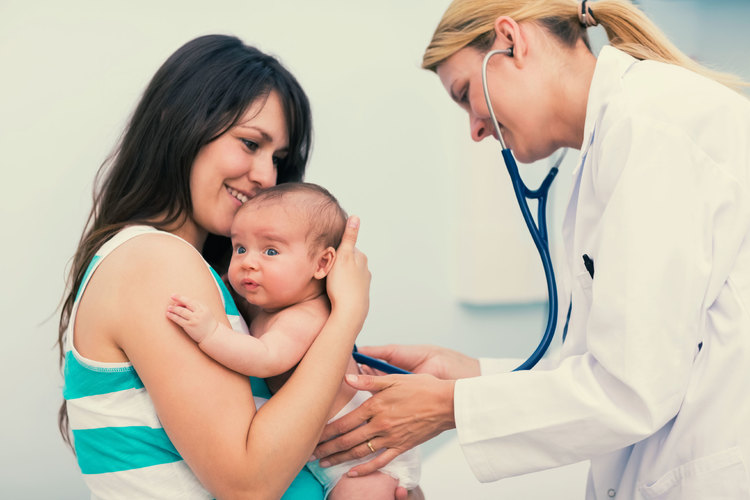 Trust
How do we build (or re-build) trust in a busy setting with limited time?
[Speaker Notes: And how to do we lose trust?]
“Motivational interviewing is a particular way of talking with people about change to strengthen their own motivation and commitment.”

		-Miller & Rollnick, 2022
[Speaker Notes: For those of you not familiar with Motivational Interviewing or MI, I’d like to provide a brief definition.]
Spirit of MI
Think about a health care provider who supported you in making a decision. 
What did this provider do that was helpful?
[Speaker Notes: Think about a health interaction when you were the client and it did *not* go well . . . 

What was the practitioner doing that left you feeling unheard? 

If you use this approach, people are very unlikely to feel these ways

I’d like to present an alternative approach that is used around the world with greater success. – Motivational Interviewing]
GUIDING
Motivational interviewing
DIRECTING
FOLLOWING
Show Understanding
Provide Guidance
Respect Autonomy
Demonstration #1
Show Understanding
Provide Guidance
Respect Autonomy
[Speaker Notes: Think about a health interaction when you were the client and it did *not* go well . . . 

What was the practitioner doing that left you feeling unheard? 

If you use this approach, people are very unlikely to feel these ways

I’d like to present an alternative approach that is used around the world with greater success. – Motivational Interviewing]
In Motivational Interviewing, we avoid:
[Speaker Notes: What was the practitioner doing that left you feeling unheard? 
How would you feel if you were the client?
How would you describe the practitioner’s approach?]
DIRECTING
Show Understanding
Provide Guidance
Respect Autonomy
Demonstration #2
Show Understanding
Provide Guidance
Respect Autonomy
[Speaker Notes: Think about a health interaction when you were the client and it did *not* go well . . . 

What was the practitioner doing that left you feeling unheard? 

If you use this approach, people are very unlikely to feel these ways

I’d like to present an alternative approach that is used around the world with greater success. – Motivational Interviewing]
FOLLOWING
Show Understanding
Provide Guidance
Respect Autonomy
Demonstration #3
Show Understanding
Provide Guidance
Respect Autonomy
[Speaker Notes: Think about a health interaction when you were the client and it did *not* go well . . . 

What was the practitioner doing that left you feeling unheard? 

If you use this approach, people are very unlikely to feel these ways

I’d like to present an alternative approach that is used around the world with greater success. – Motivational Interviewing]
GUIDING
Motivational interviewing
Show Understanding
Provide Guidance
Respect Autonomy
[Speaker Notes: When opening the conversation, adjust your approach based on what you already know about the person. 

If you are unsure of where they stand, use this formula:

Give information (neutrally) and ask if they have questions.]
Spirit of MI
Core Skills of Motivational Interviewing
Open Ended Questions
Reflective Listening
Summarizing
Affirming Statements
|
[Speaker Notes: Let’s look at the core skills of Motivational Interviewing or MI.
Open Ended Questions
Affirming Statements
Reflective Listening
Summarizing
This is what I think of when I want to decide how to say something

We will look at one last example of this interaction that demonstrates MI. Look for the OARS!]
A primary goal in MI:

Create a space in which clients can talk through their decision with your guidance
[Speaker Notes: Goal cannot be to change the patient, and you cannot seek validation from your patient’s decision. You must find personal validation in your work independent of your patients’ choices. Then you can allow them to make their own decisions without implicitly asking them to make a decision that validates you as a provider.

This is what I think of when trying to figure out what to say: listen for change talk you can amplify and evoke more of; soften any sustain talk as much as you can.]
GUIDING
Motivational interviewing
DIRECTING
FOLLOWING
“She’s due for the flu shot today. Do you have any questions?”
“We’ll give her the flu shot today.”
“Do you want her to get the flu shot today?”
Show Understanding
Provide Guidance
Respect Autonomy
GUIDING
Motivational interviewing
“She’s due for the flu shot today. Do you have any questions?”
Show Understanding
Provide Guidance
Respect Autonomy
[Speaker Notes: When opening the conversation, adjust your approach based on what you already know about the person. 

If you are unsure of where they stand, use this formula:

Give information (neutrally) and ask if they have questions.]
Start here if you’re unsure of their stance.
Give information + ask question
Accepting
Soften approach. 
Give information + ask question
Hesitating
Hesitating
Tread carefully. Invite dialogue.
Emphasize autonomy, ask permission
Declining
Declining
Terms “acceptor,” “hesitant,” and “decliner” adapted from https://www.bhwellness.org/wp-content/uploads/Protect-Me-You-Us-Brief.pdf
[Speaker Notes: Explain go, slow down, be super-cautious

“Where do you get info” = great way to open up a convo about reliable sources without judgement

Be careful not to ask too many questions]
At this appointment, I recommend ___. Do you have any questions?
Accepting
At this appointment, I recommend ___. What are your thoughts?
Hesitating
Hesitating
Could I ask how you’re feeling about the __ vaccine?
Declining
Declining
[Speaker Notes: Avoid “why haven’t you gotten the vaccine?” I often try “What made you decide against getting the vaccine?” or “How did you come to that decision?”

“Where do you get info” = great way to open up a convo about reliable sources without judgement

Be careful not to ask too many questions]
If they express hesitancy, use motivational interviewing!
[Speaker Notes: This is what I think of when I want to decide how to say something]
Core Skills of Motivational Interviewing
Open Ended Questions
Reflective Listening
Summarizing
Affirming Statements
|
[Speaker Notes: Let’s look at the core skills of Motivational Interviewing or MI.
Open Ended Questions
Affirming Statements
Reflective Listening
Summarizing
This is what I think of when I want to decide how to say something

We will look at one last example of this interaction that demonstrates MI. Look for the OARS!]
What are your concerns about this vaccine?
Questionsbe careful with “why” questions
How do you feel about this vaccine?
Where do you like to go for information about the vaccine?
[Speaker Notes: Avoid “why haven’t you gotten the vaccine?” I often try “What made you decide against getting the vaccine?” or “How did you come to that decision?”

“Where do you get info” = great way to open up a convo about reliable sources without judgement

Be careful not to ask too many questions]
You really care about your children.
Affirmations
You’re the kind of person who thinks things through.
I appreciate how you’re open to learning as much as you can about this.
[Speaker Notes: Acknowledging qualities that make us feel proud makes us more likely to be willing to change our minds about deeply held beliefs.
Think about affirming values like wanting to learn, rather than actions like having done a lot of “research”, since often times that “research” is mostly comprised of being funnelled through disinformation networks.]
You want to get clear on the facts.
Reflections
You don’t want to take risks with your health.
On one hand you have some concerns about the vaccine, and on the other you don’t want to get COVID.
[Speaker Notes: End double-sided reflections with change talk.

As I have more MI convos, I am replacing more education with reflections, and more questions with reflections. Ie to “We’re not getting the vaccine”, instead of “how’d you come to that decision?” (Q), might try “you’ve made up your mind” ®]
This really is up to you.
Autonomy-
Emphasizing Statements
No one can make you do this – you’re the decision-maker.
I respect whatever decision you make.
[Speaker Notes: When I rec vax to pts; I often say “My recommendation is to get the vaccine as soon as you are comfortable and ready.”
Often asked “do we need to get it? Is it required?” - emphasizing autonomy is a good way to start (“the decision is entirely up to you”); then discuss why you’d recommend it if appropriate

Remember not all questions are actual questions

It’s not just skills and techniques; it’s a mindset; truly understanding and respecting that the patient is in charge of their decisions, and your role is as a guide, and your goal is to help them think through the decision, rather than drive them to the conclusion you want.]
How do I provide information or recommendations when using motivational interviewing?
[Speaker Notes: Ryan]
Explore – Offer – Explore
EXPLORE what they already know and think
OFFER relevant, tailored information (with permission)
EXPLORE what they think of what you said
[Speaker Notes: A Framework for Providing Information/Recommendations/Ideas
Reflect/Explore
Ask permission
Offer
Explore/Emphasize Autonomy


Let’s look at this framework with a couple of examples.]
“I’ve heard the COVID vaccine doesn’t work that well anymore.”
[Speaker Notes: Here is an example of the Explore – Offer – Explore approach in action. 
patient asked a question here, so you already have permission to answer]
“I think my child is too young for the HPV shot.”
[Speaker Notes: Here is another example of the Explore – Offer – Explore approach in action.]
Impact of MI in Action: Dr. Gagneur in Quebec Maternity Ward
Choosing to vaccinate her newborn following MI discussion
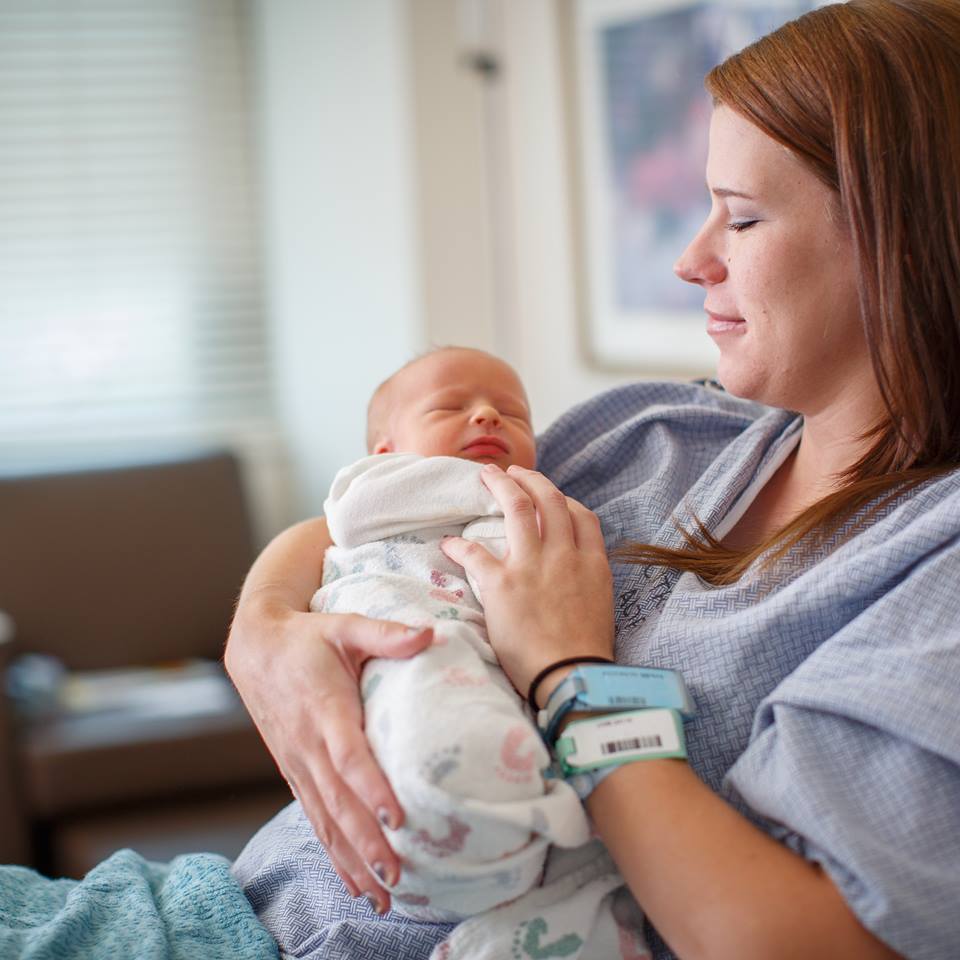 “Once we were done, he told me that, whether I chose to vaccinate or not, he respected my decision as someone who wanted the best for my kids,” she remembered. “Just that sentence — to me, it was worth all the gold in the world.”



Marie-Hélène Étienne-Rousseau, after MI conversation with Dr. Arnaud Gagneur, neonatologist.
MI Research Around the World
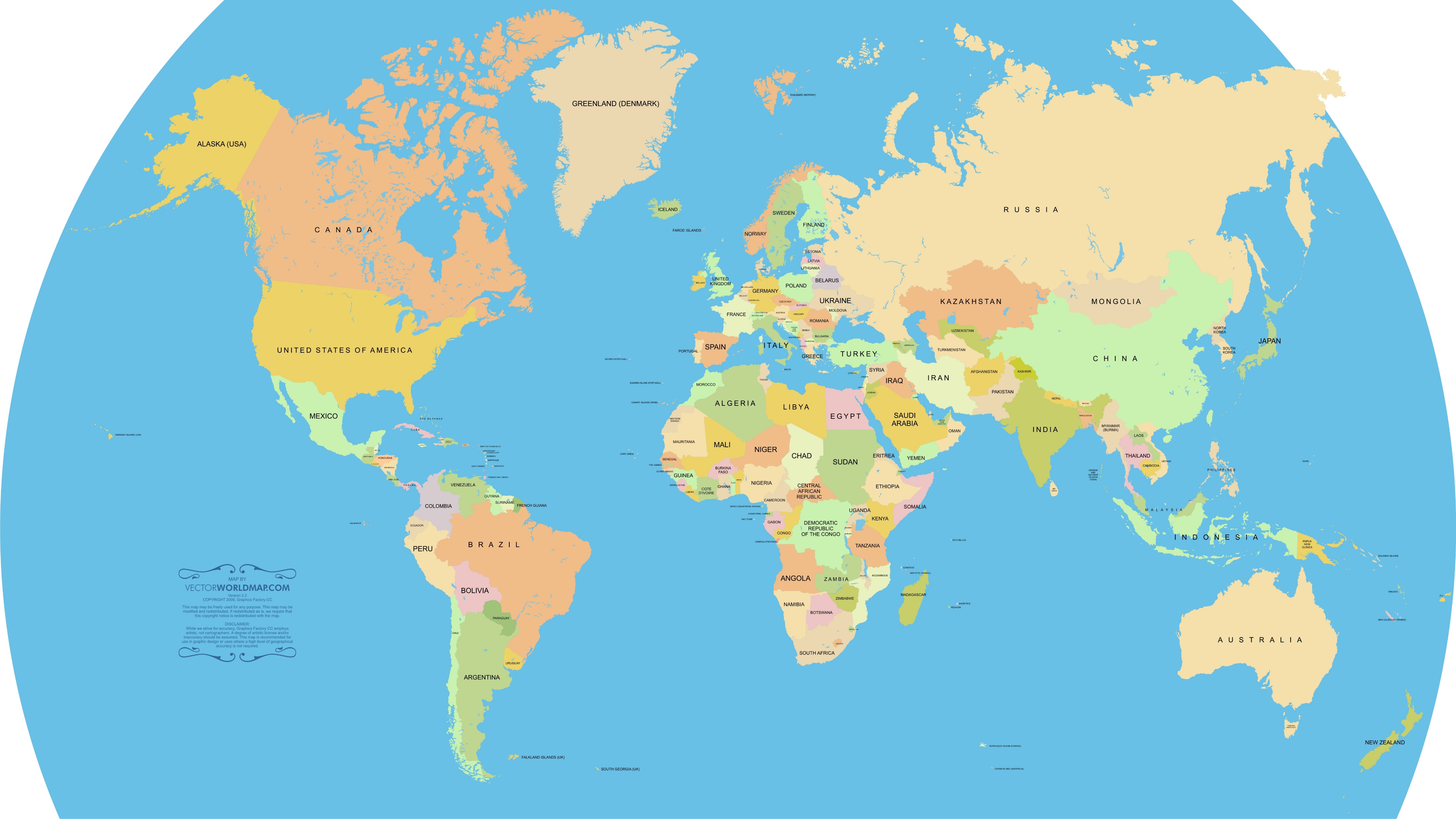 [Speaker Notes: MI research has been conducted around the world. Each heart identifies a country that is using MI. The US has two showing using in the tribal communities as well as in hospitals. 

Oceania: Australia, New Zealand, 
Europe: Netherlands, Norway, Sweden, Switzerland, United Kingdom
North America: Canada, Cherokee*, Chicksaw*, United States, Zuni* *Tribal Nations
Africa: Egypt, Kenya, Nigeria, South Africa, Uganda, Zambia
Asia: China, India, Iran, Malaysia, Marshall Islands, Turkey, Bangladesh
Central & South America: Brazil, Chile, Mexico,]
If you would like to learn more
Boost Oregon virtual and in-person MI offerings:
Free 1-hour Virtual Monthly Sessions
Introductory and Comprehensive Trainings
MI Skills 
“Tune-Up” (Individual Feedback)
3-6 months of Organizational MI Support
|
https://www.boostoregon.org/motivational-interviewing
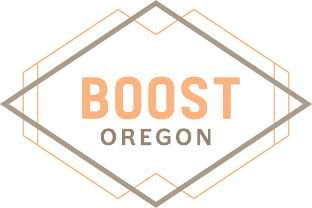 Motivational Interviewing with Vaccine Hesitancy
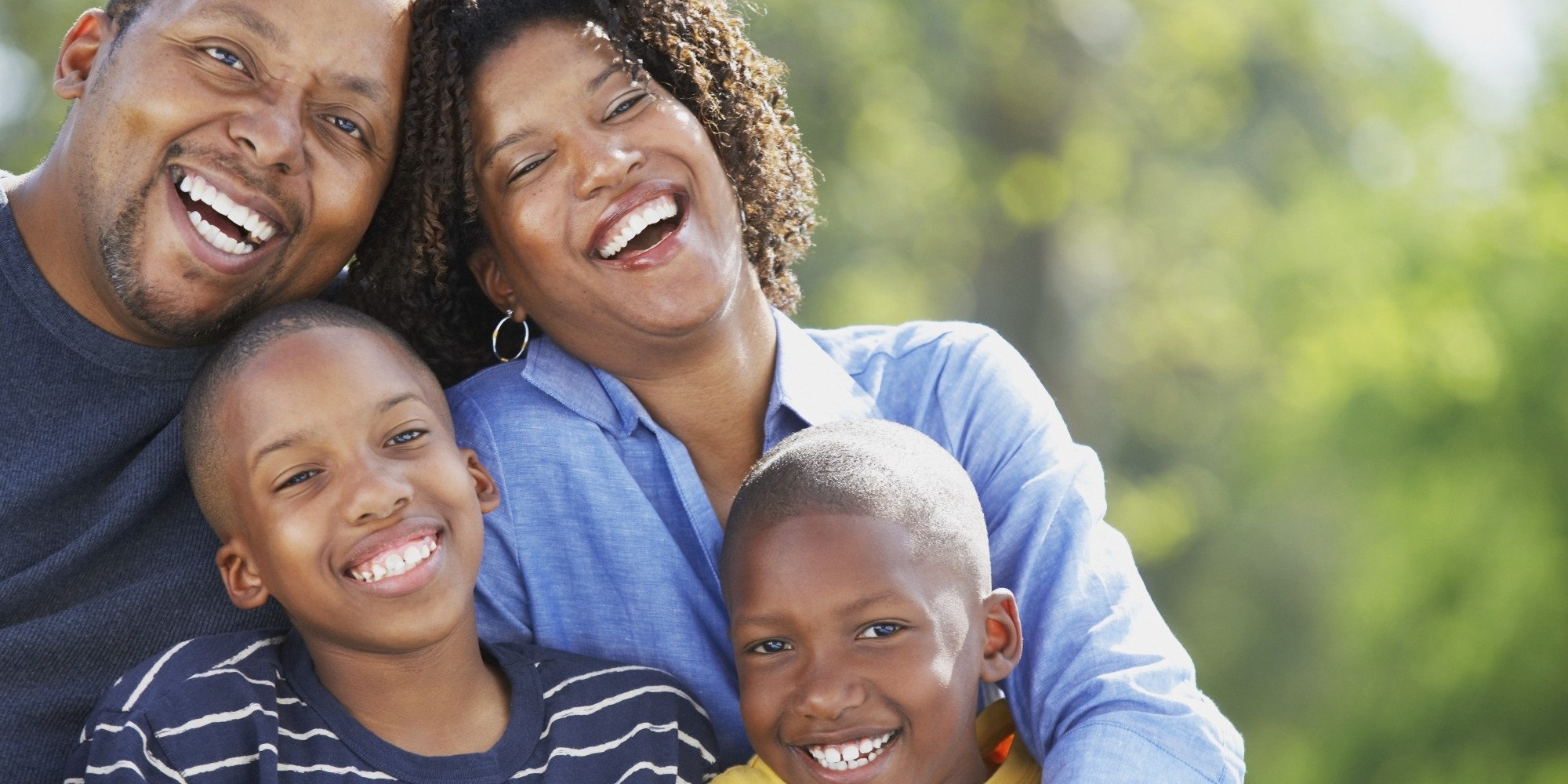 Carrie Bader, MPH, MOT
Training Director, Boost Oregon
Member, Motivational Interviewing Network of Trainers
training@boostoregon.org
www.boostoregon.org
[Speaker Notes: We’ve talked today about what MI is, what it looks like in practice, the skills, and the types of questions and statements that are used. If this is something that you’d like to get more information about, please reach out. We’d love to work with you. Sign up for our newsletter . . .]
“I think my child is too young for the HPV shot.”
[Speaker Notes: Here is another example of the Explore – Offer – Explore approach in action.]
The Vaccine Whisperers: Counselors gently engage new parents before their doubts harden into certainty
Resources
Talking with Patients about COVID-19 Vaccination – Centers for Disease Control and Prevention
The Science of Reasoning with Unreasonable People – NY Times piece by Adam Grant
Dart, M. (2011). Motivational interviewing in nursing practice: Empowering the patient. Sudbury, MA: Jones and Bartlett Publishers.
Hohman, M. (2011). Motivational interviewing in social work practice. New York: Guilford Press.
Miller, W. R. & Rollnick, S. R. (2012). Motivational interviewing: Helping people change (3rd ed.). New York: The Guilford Press. (4th edition to be published Aug 2023)
Steinberg, M. & Miller, W. (2015). Motivational interviewing in diabetes care. New York: Guilford Press.
Rollnick, S., Miller, W., & Butler, C. (2023). Motivational interviewing in health care: Helping patients change behavior (2nd ed.). New York: Guilford Press.
Rosengren, D. B. (2018). Building motivational interviewing skills: A practitioner workbook (2nd ed.). New York: The Guilford Press.
Resources
(continued)
Cole JW, et al. (2022). Motivational interviewing and vaccine acceptance in children: The MOTIVE study, Vaccine. 40(12), 1846-1854. ISSN 0264-410X.
Gagneur, A. Motivational Interviewing: A powerful tool to address vaccine hesitancy. Can Commun Dis Rep. 2020 Apr 2; 46(4): 93–97.
Gagneur A, et al. Promoting vaccination in maternity wards ─ motivational interview technique reduces hesitancy and enhances intention to vaccinate, results from a multicentre non-controlled pre- and post-intervention RCT-nested study, Quebec, March 2014 to February 2015. Euro Surveill. 2019 Sep;24(36):1800641. 
Gagneur, A., Lemaître, T., Gosselin, V. et al. A postpartum vaccination promotion intervention using motivational interviewing techniques improves short-term vaccine coverage: PromoVac study. BMC Public Health 18, 811 (2018). https://doi.org/10.1186/s12889-018-5724-y
Reno JE, et al. (2018) Improving Provider Communication about HPV Vaccines for Vaccine-Hesitant Parents Through the Use of Motivational Interviewing, Journal of Health Communication, 23:4, 313-320, DOI: 10.1080/10810730.2018.1442530
Wermers, R, et al. Health care provider use of motivational interviewing to address vaccine hesitancy in college students. Journal of the American Association of Nurse Practitioners 33(1):p 86-93, January 2021. | DOI: 10.1097/JXX.0000000000000281
MI & Vaccine Studies
Bonus Slides on the Presumptive Approach
“He’s due for three shots today.”

“He’s due for three shots today. Is that OK with you?”

“How do you feel about shots?”
Presumptive

Presumptive


Participatory
Opel et al. (2015). The Influence of Provider Communication Behaviors on Parental Vaccine Acceptance and Visit Experience. American Journal of Public Health (105)10. Appendix 1.

Opel et al. (2018). Impact of the Childhood Vaccine Discussion Format over Time on Immunization Status. Academic Pediatrics, https://doi.org/10.1016/j.acap.2017.12.009. Appendix 1.
Some notes on the “Presumptive” Approach

Studies are pre-COVID
Variety of styles categorized as “presumptive” 
Limited diversity of study populations (e.g., in 2015 study, group was 89% female, 81% white, upper-middle class, 26% discussing vaccines for first time)
Limited evidence to support presumptive approach in conversations between patients and allied health professionals
Take-away from presumptive research: 

Watch out for over-following!